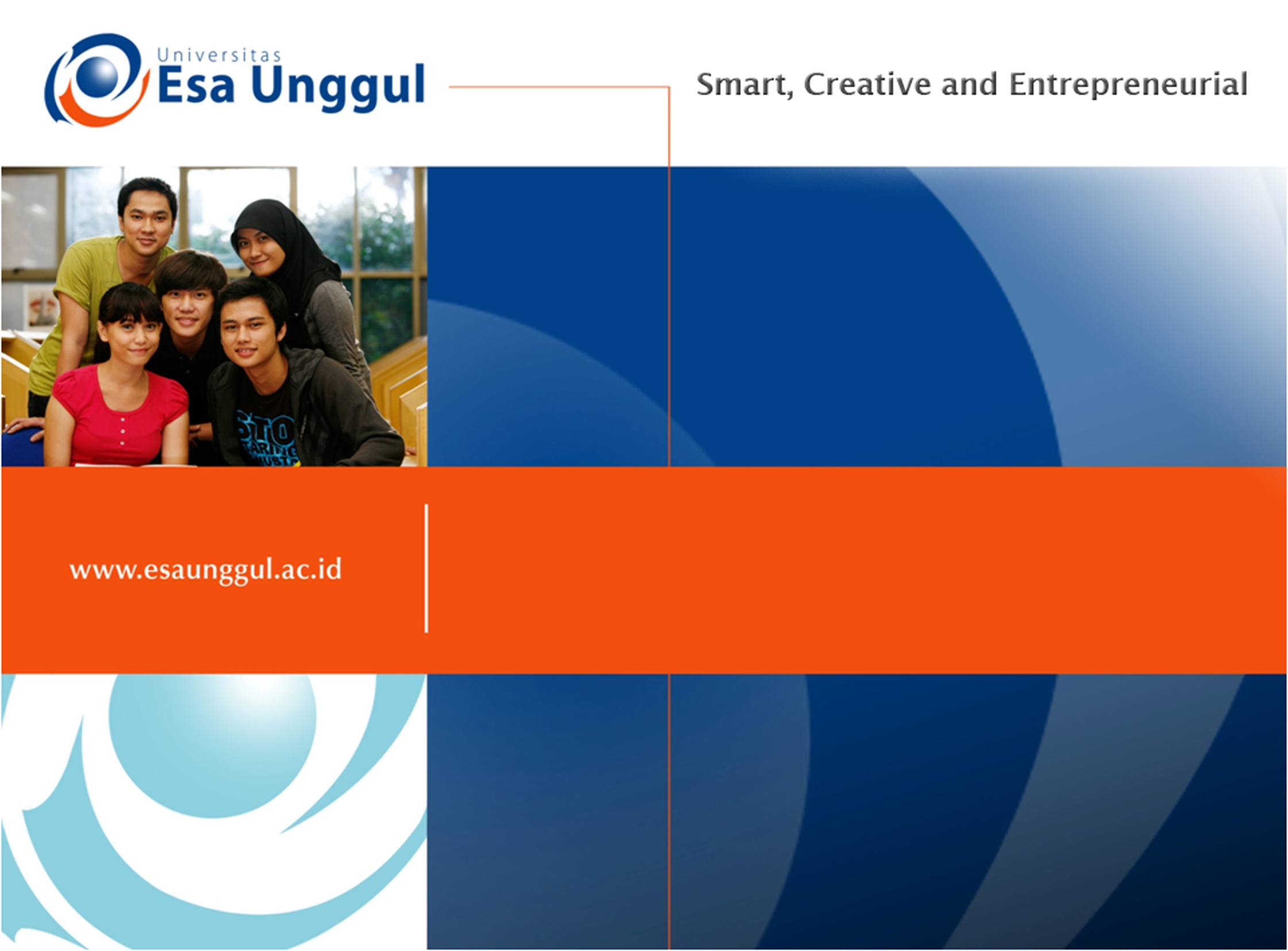 KEBUTUHAN IKLAN UNTUK PELAYANAN KESEHATAN

PERTEMUAN  12
NAURI ANGGITA TEMESVARI, SKM., MKM
PRODI MIK, FIKES
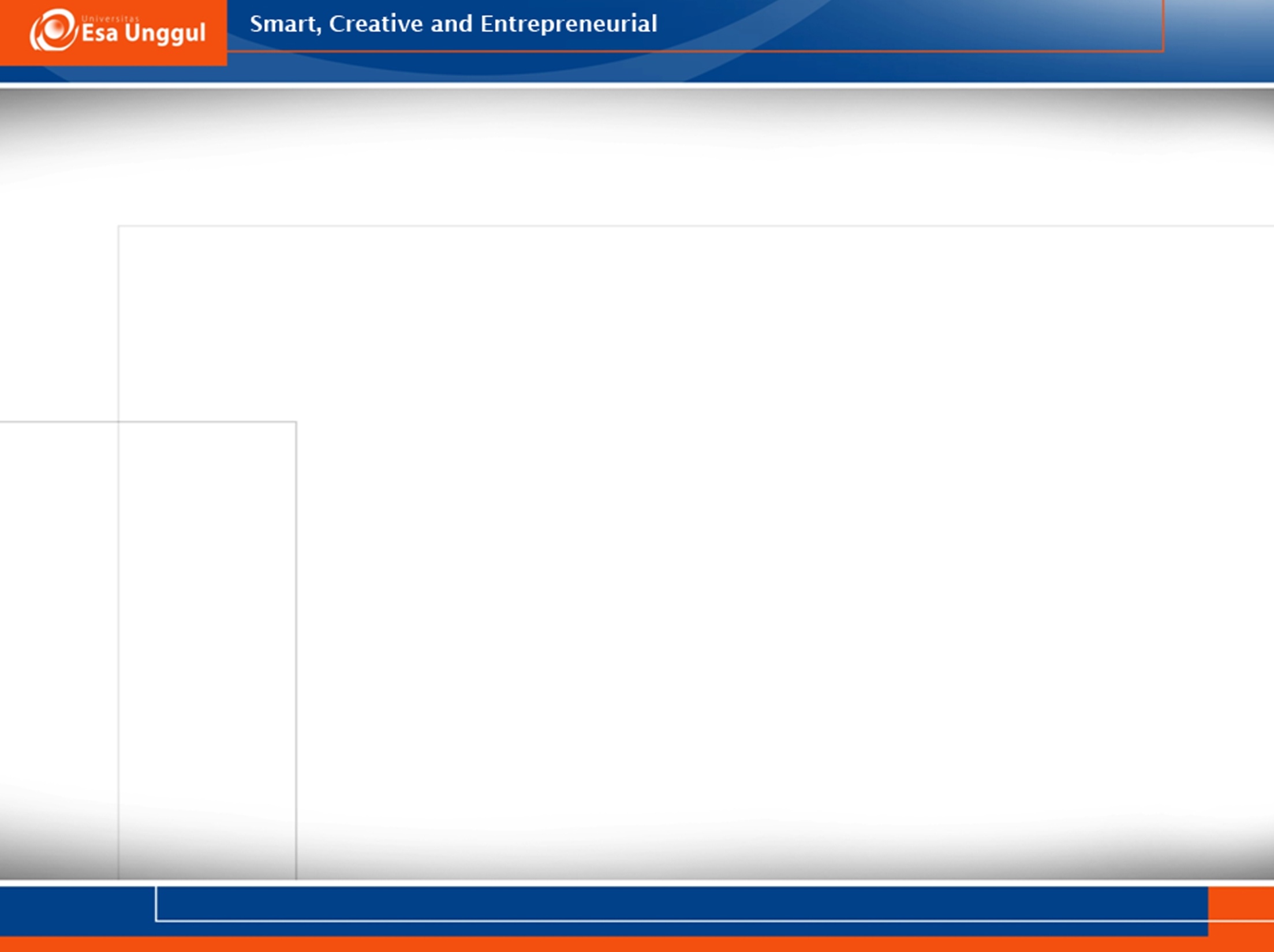 KEMAMPUAN AKHIR YANG DIHARAPKAN
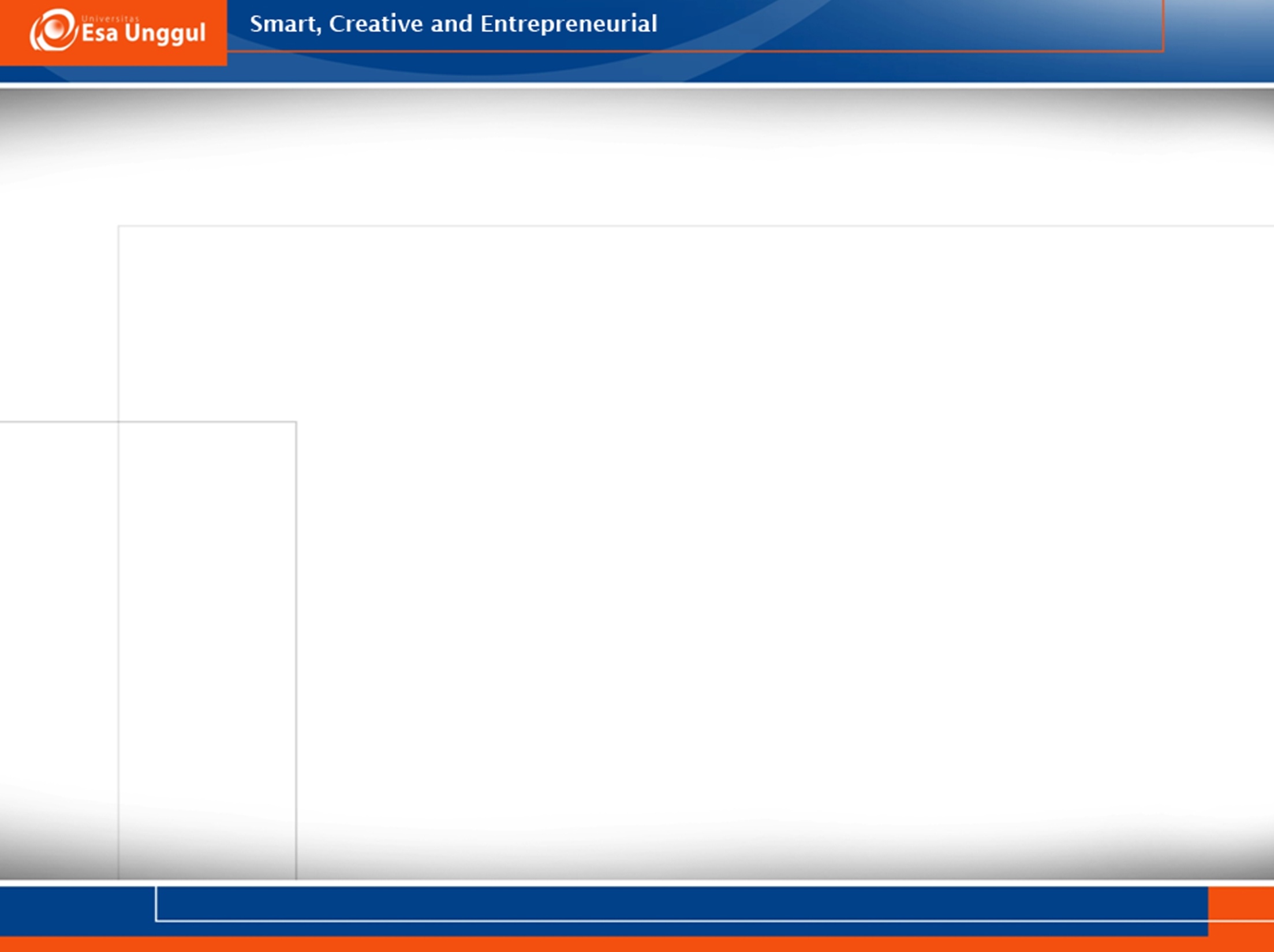 Proses Komunikasi
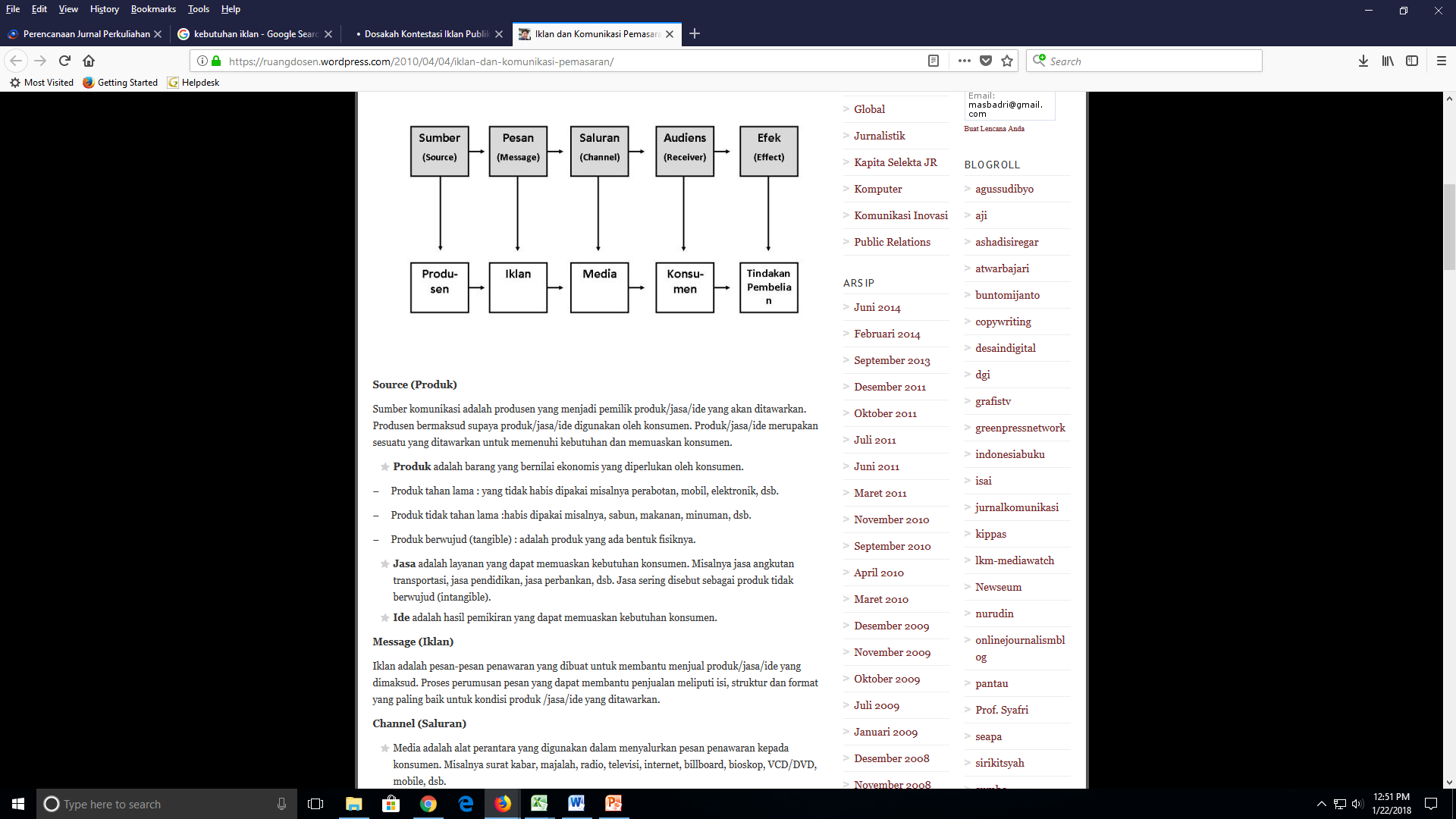 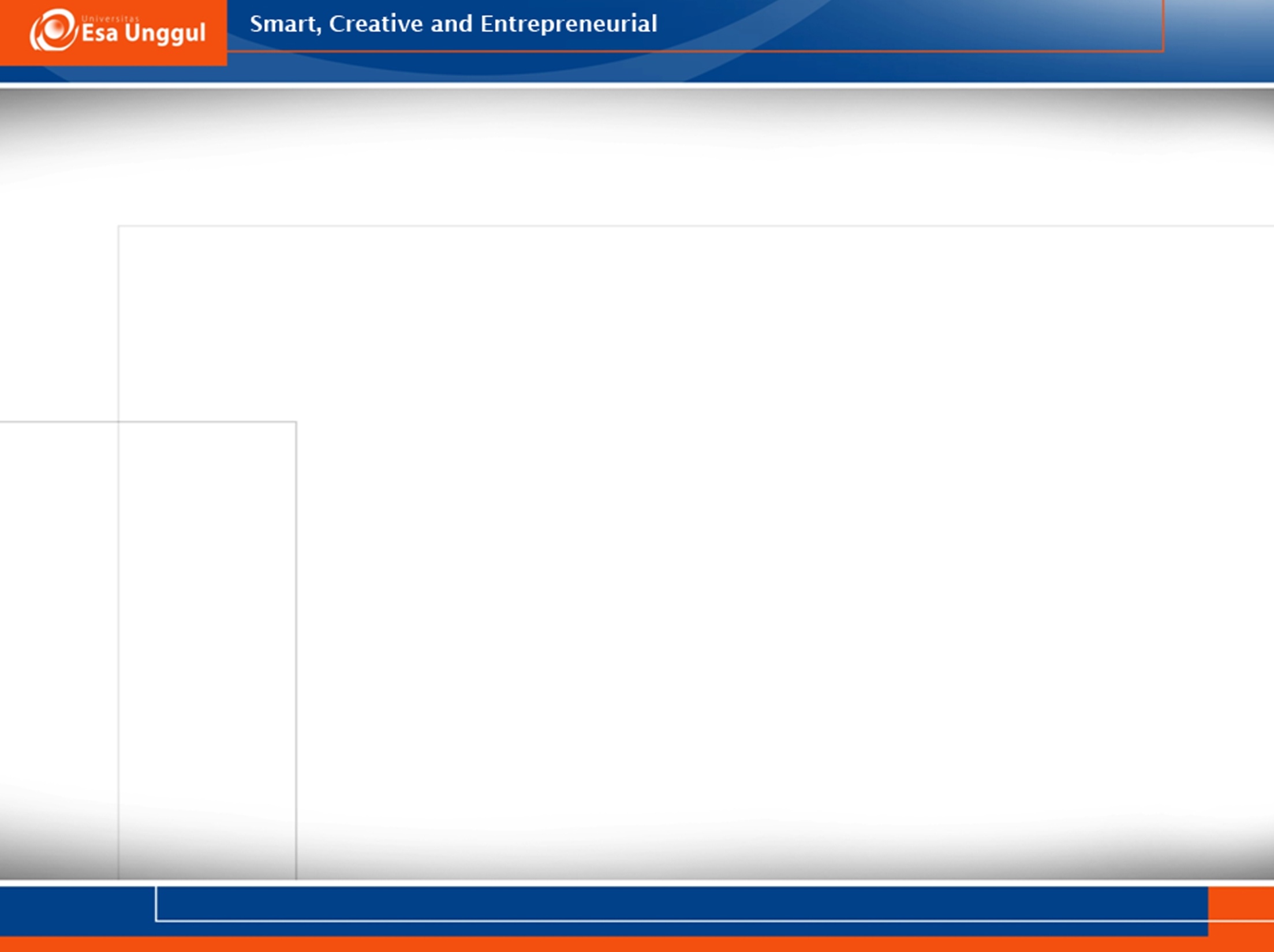 Iklan
Iklan adalah cara yang memungkinkan kita untuk mengalihkan atau menjual pesan pesan persuasip tentang suatu kebenaran dengan biaya yang murah. 

 Iklan adalah komunikasi yang bersifat persuasif. Dan dalam banyak hal iklan adalah tipe propaganda yang paling jujur dan paling terus terang.
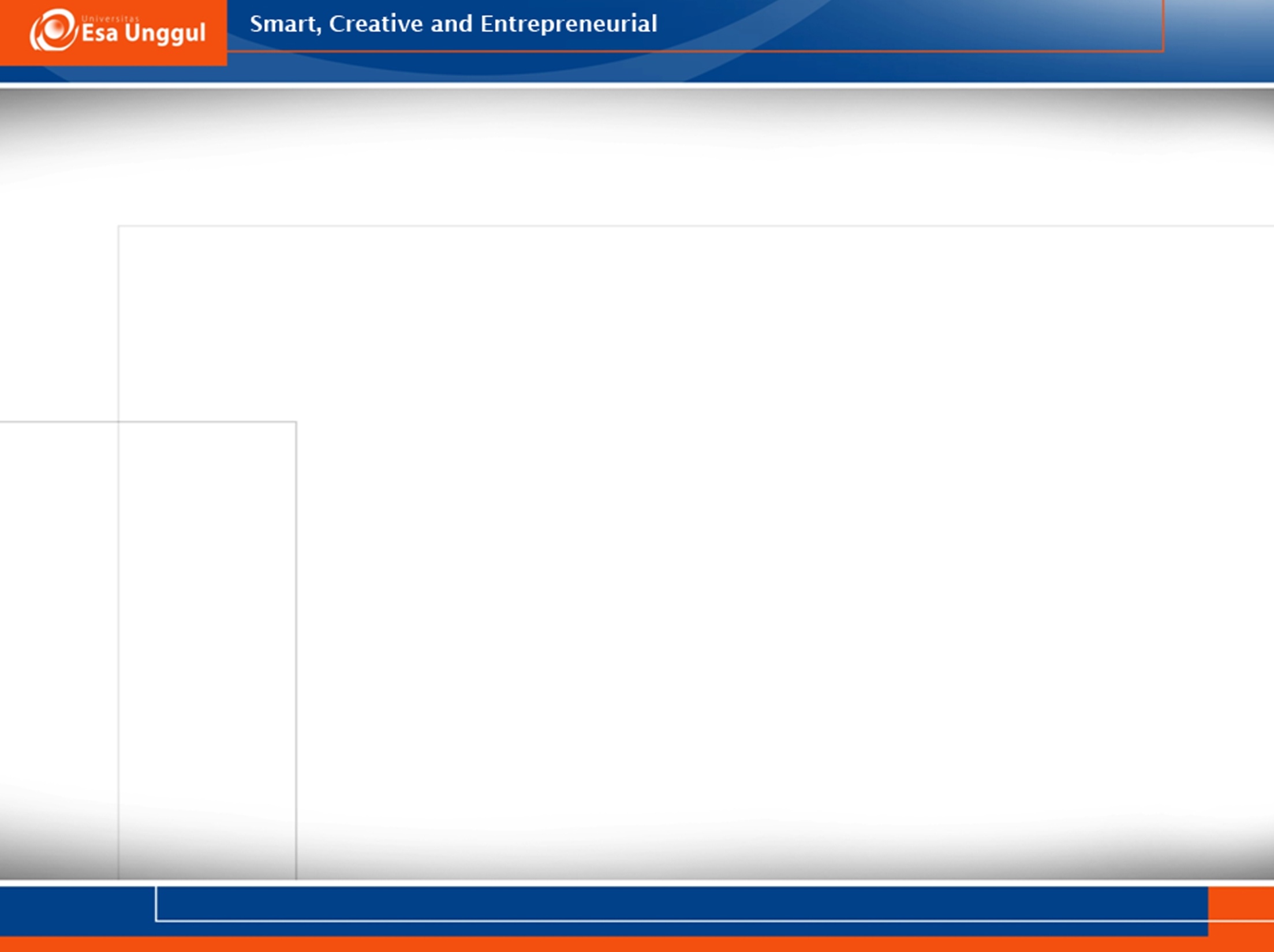 Fungsi Iklan
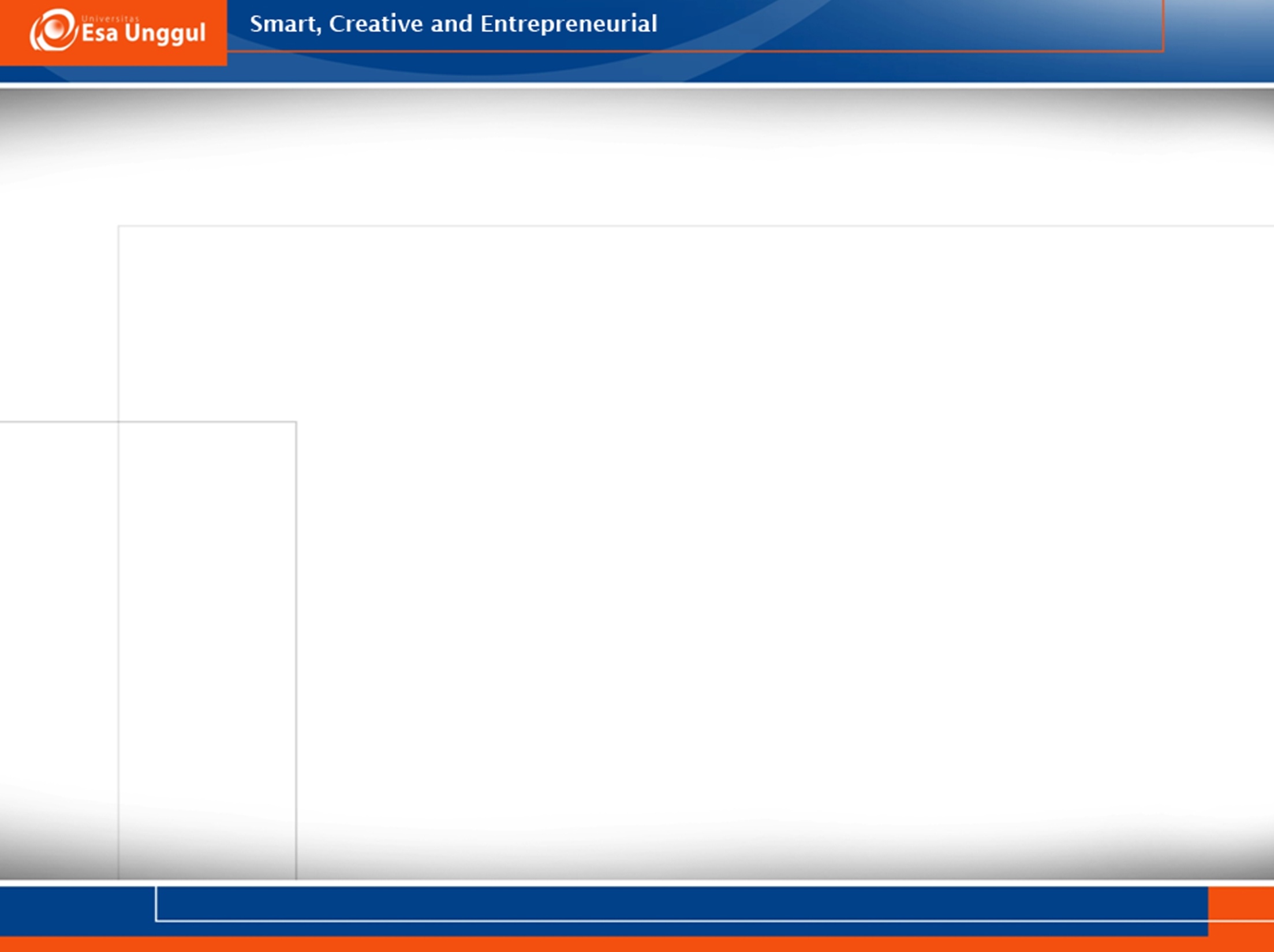 Iklan sebagai Alat komunikasi
Mengandung informasi yang bersifat persuasif 
Mengandung informasi yang dapat dikontrol 
Mengandung informasi yang dapat diidentifikasi 
Menggunakan media komunikasi massa 
Berisi informasi yang ditujukan oleh pihak lain 
Mengandung kemungkinan untuk mempengaruhi perubahan sikap sasaran 
Beroperasi dalam situasi dan kondisi tertentu misalnya kondisi pemasaran dan bisnis
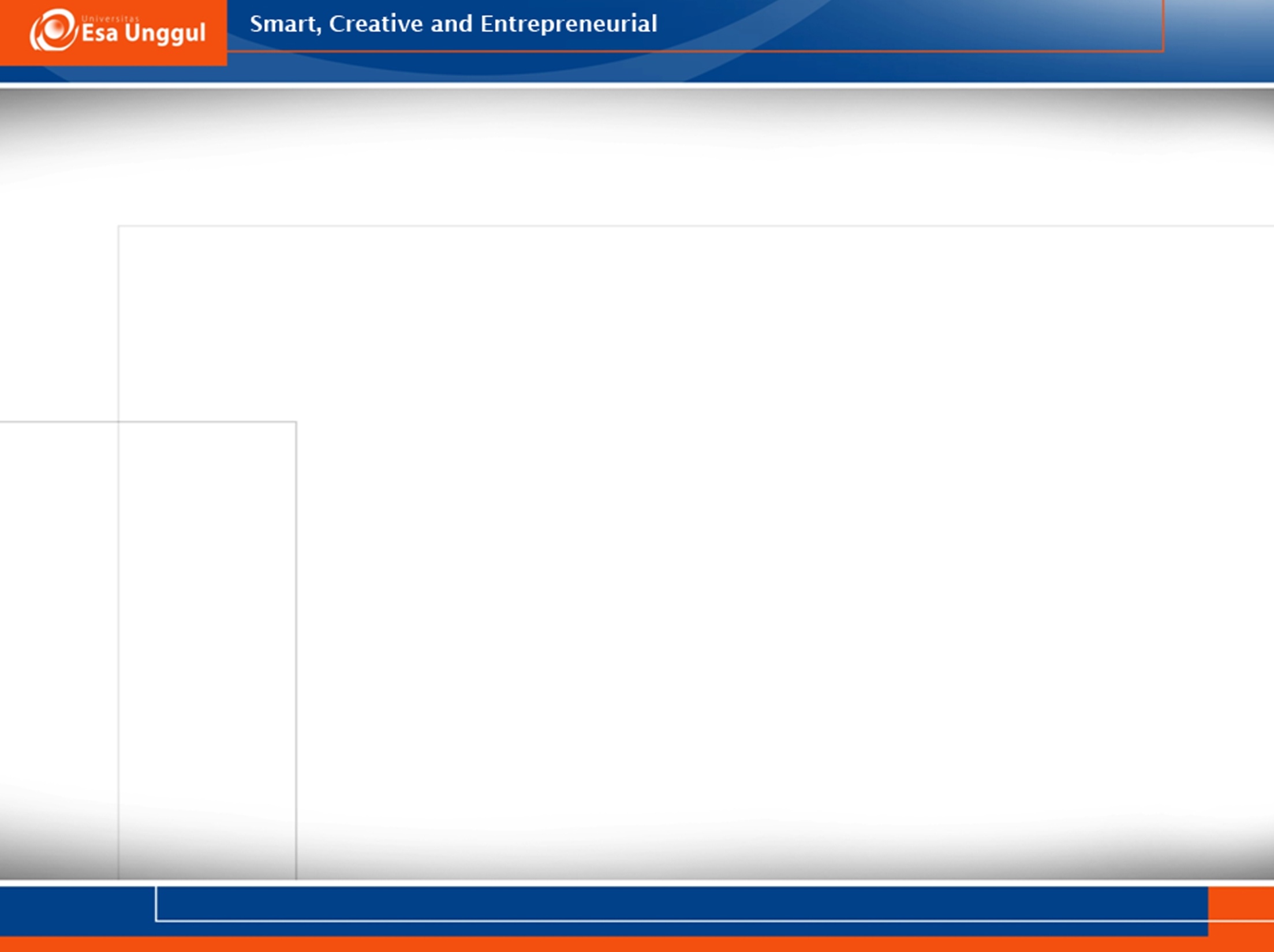 Iklan sebagai Alat Pemasaran
Sebagai sarana untuk memasarkan barang dan jasa serta gagasan 
Merupakan media pemasaran yang bersifat non personal. 
Memerlukan sejumlah uang yang bersumber dari seponsor untuk membiayaai penyebarluasan informasi mengenai produk barang jasa dan gagasan.
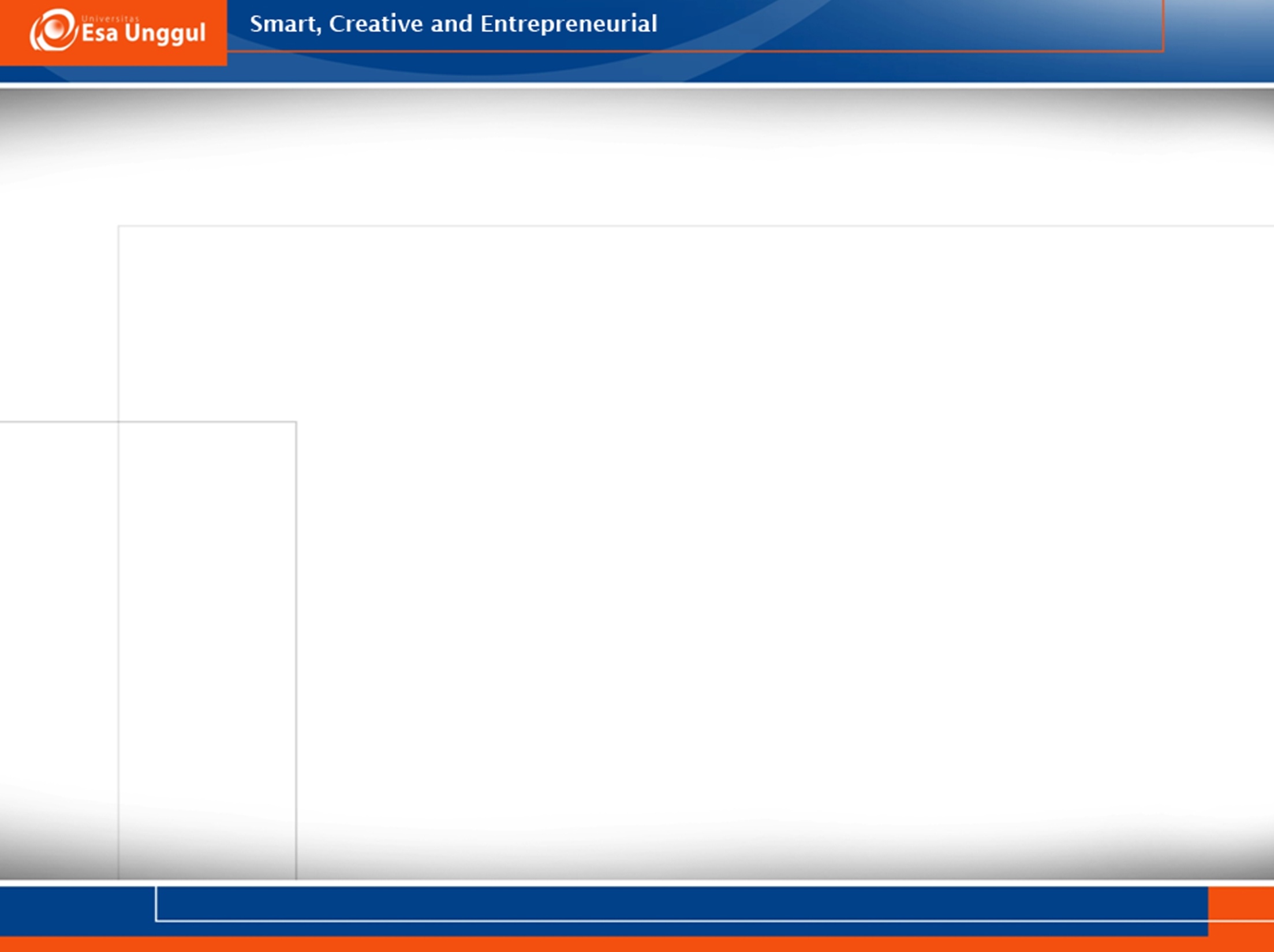 Unsur Iklan
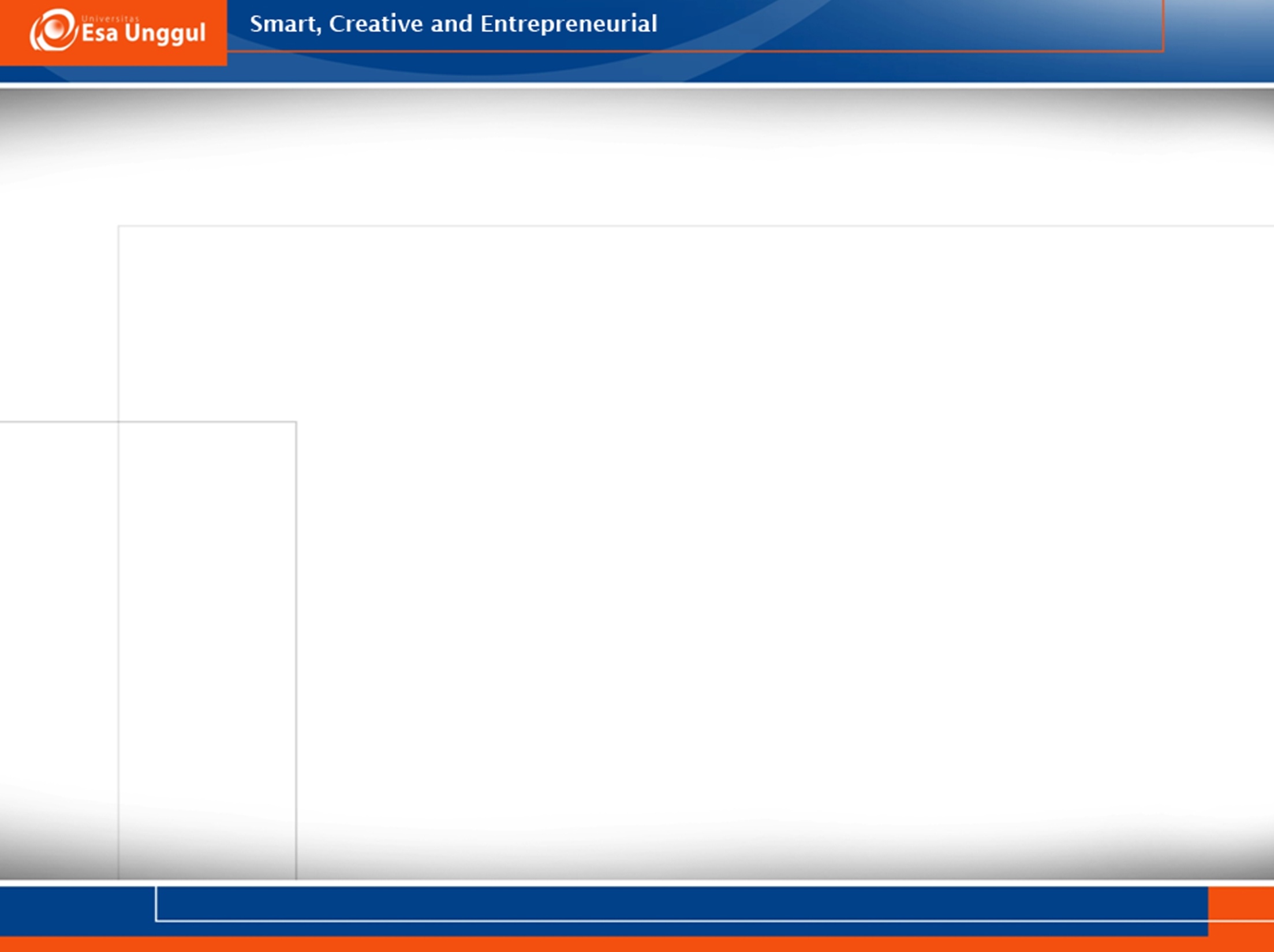 Iklan Layanan Masyarakat
Iklan layanan masyarakat merupakan sebuah seruan, ajakan, atau pemberitahuan kepada masyarakat agar mereka bisa melakukan sesuatu sesuai dengan apa yang dicanangkan pada iklan tersebut. 
Iklan layanan masyarakat salah satunya dapat berupa ajakan hidup sehat atau komunikasi kesehatan kepada masyarakat
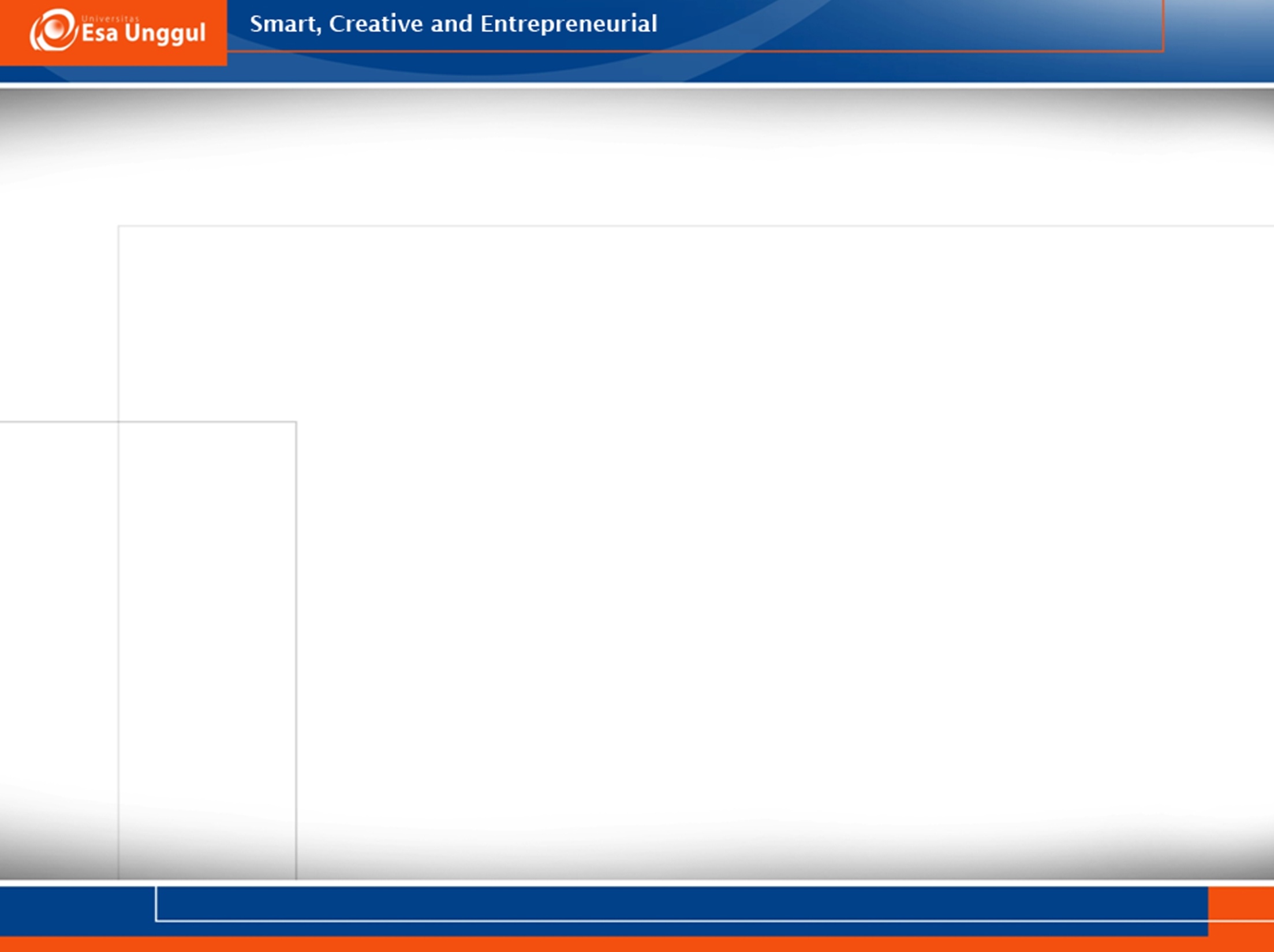 Iklan Layanan Masyarakat
Beberapa kriteria yang dimiliki oleh Iklan layanan masyarakat:
Iklan tidak bertujuan komersil 
Bersifat umum 
Diperuntukan untuk semua lapisan masyarakat
Diajukan oleh organisasi yang diterima atau diakui
Memiliki dampak dan manfaat yang besar untuk masyarakat
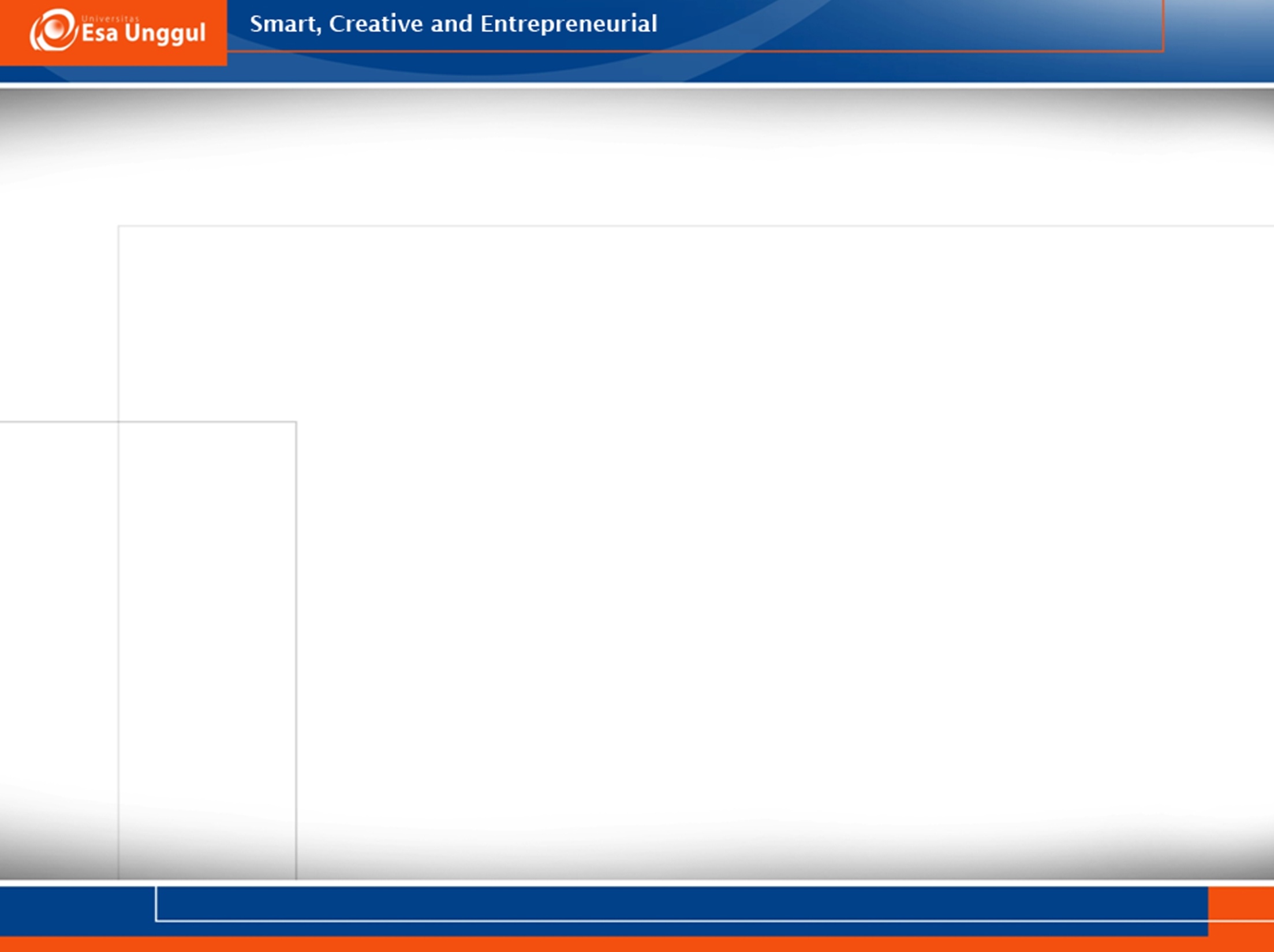 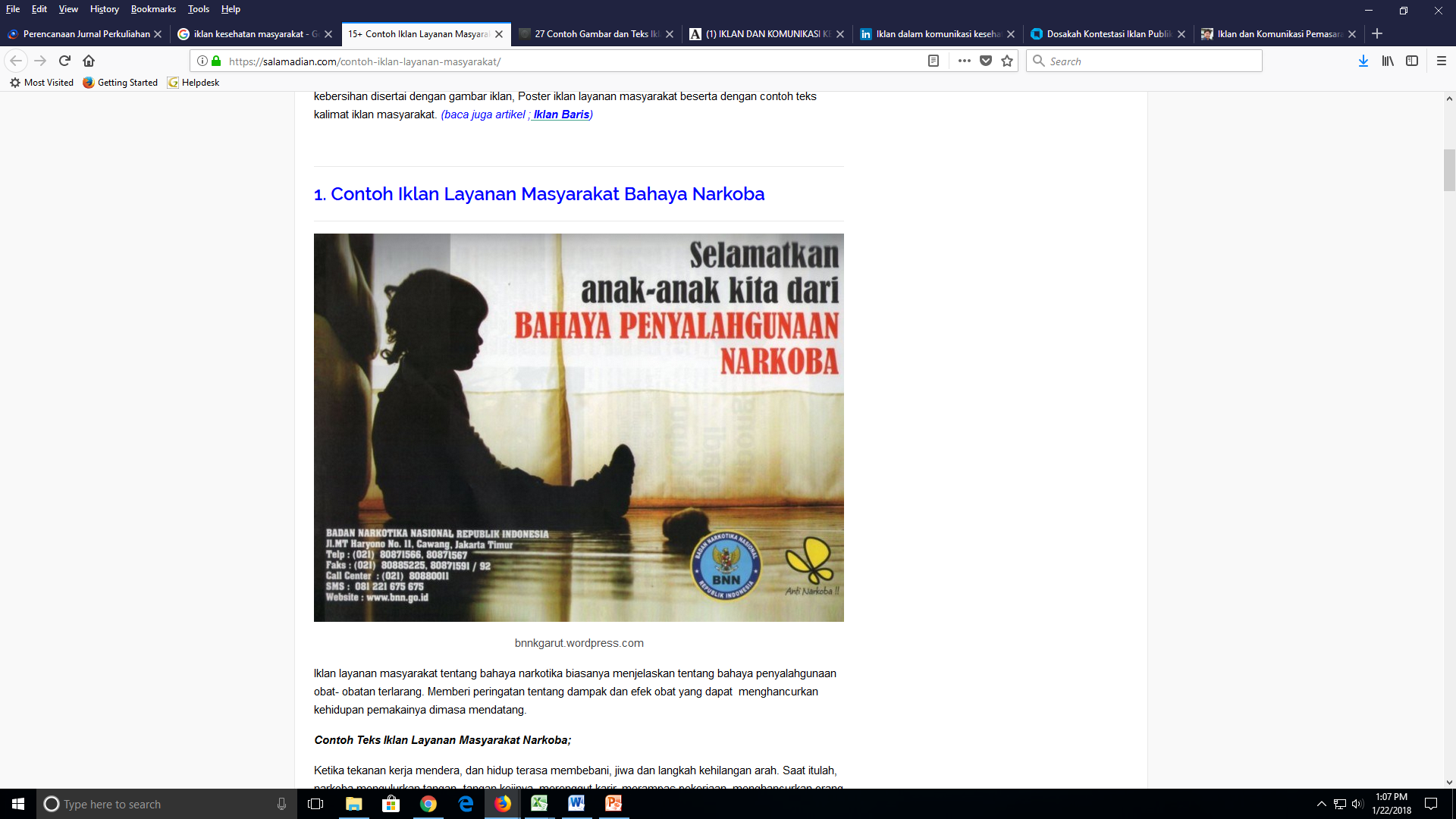 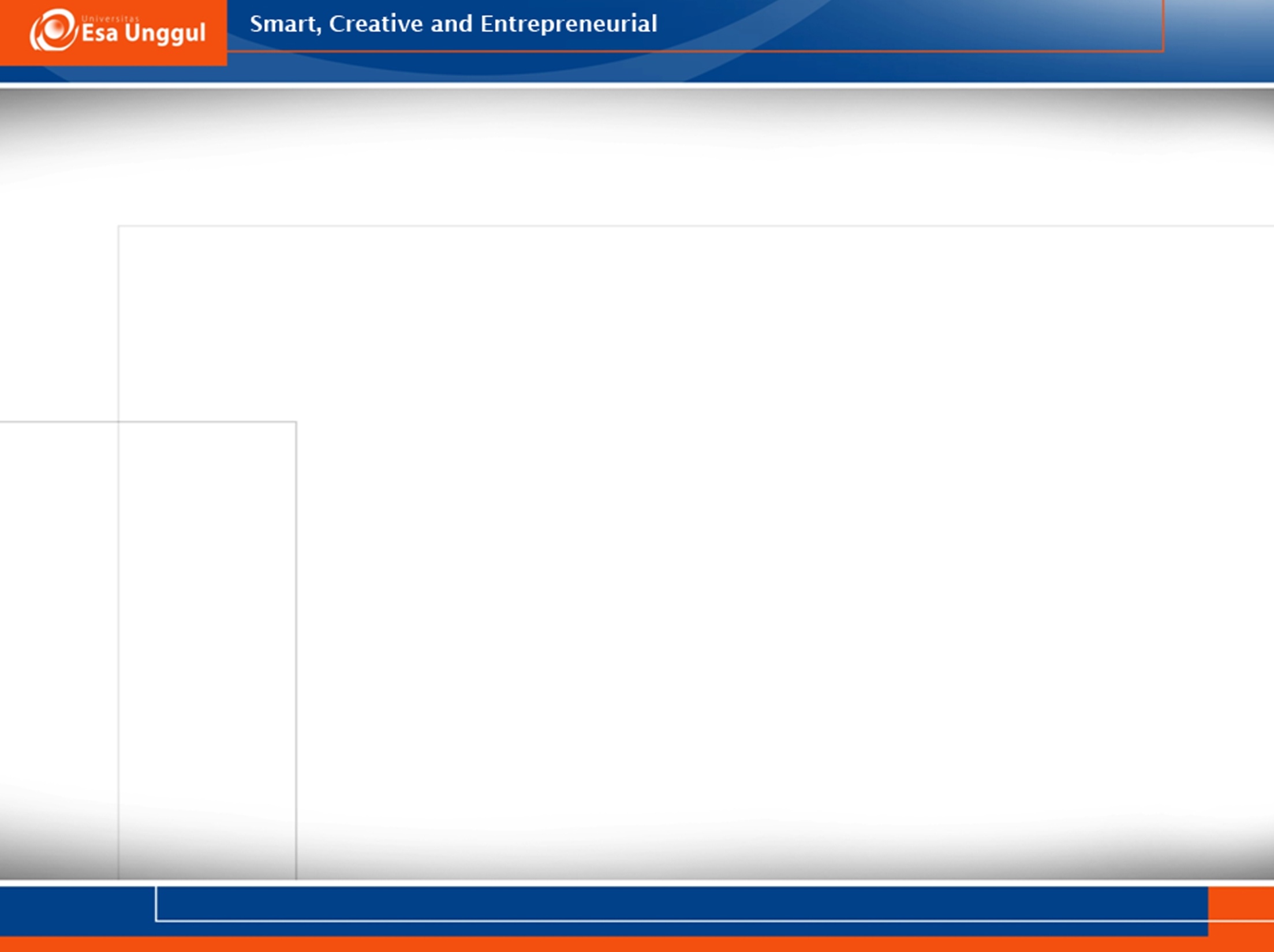 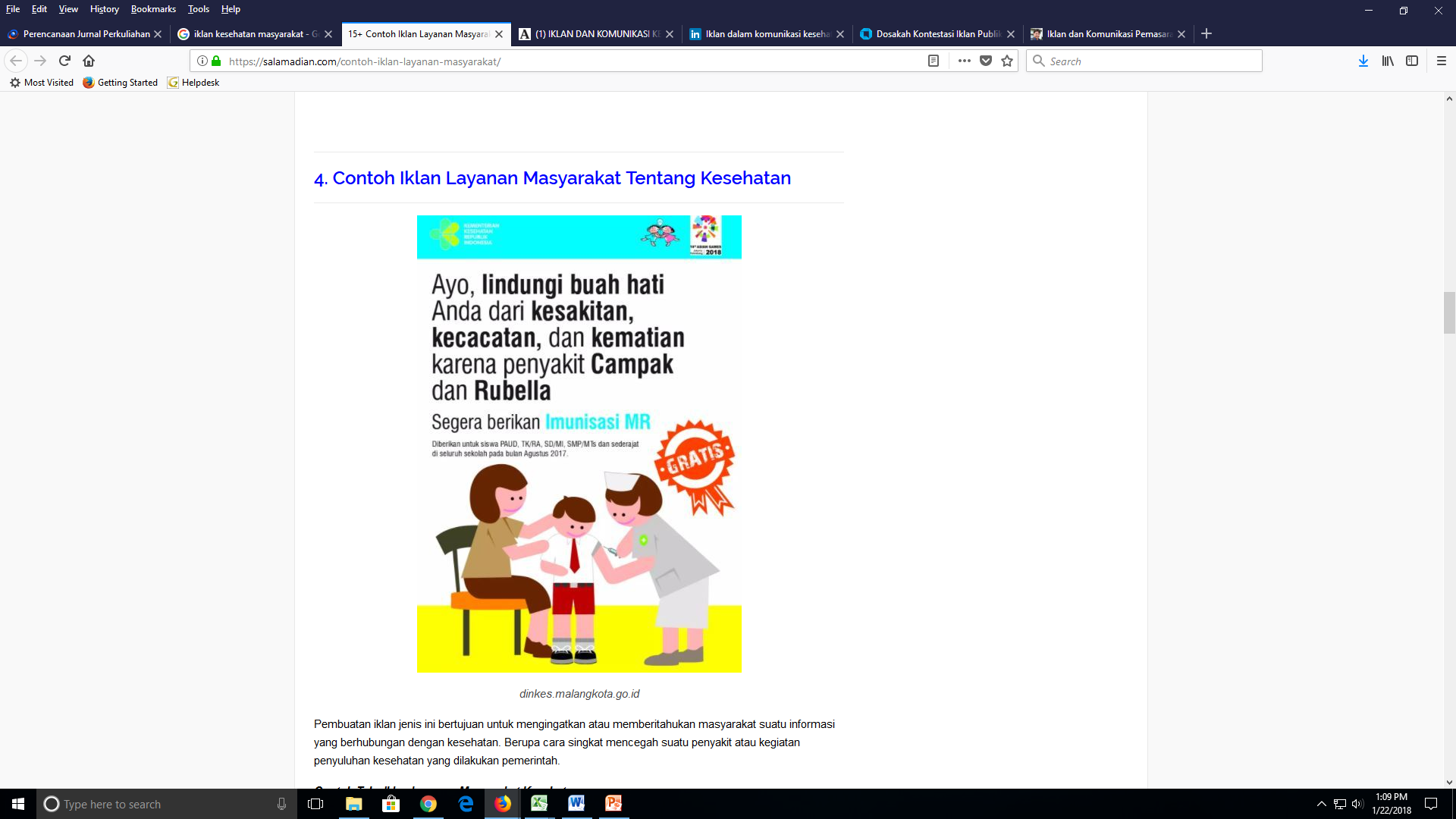 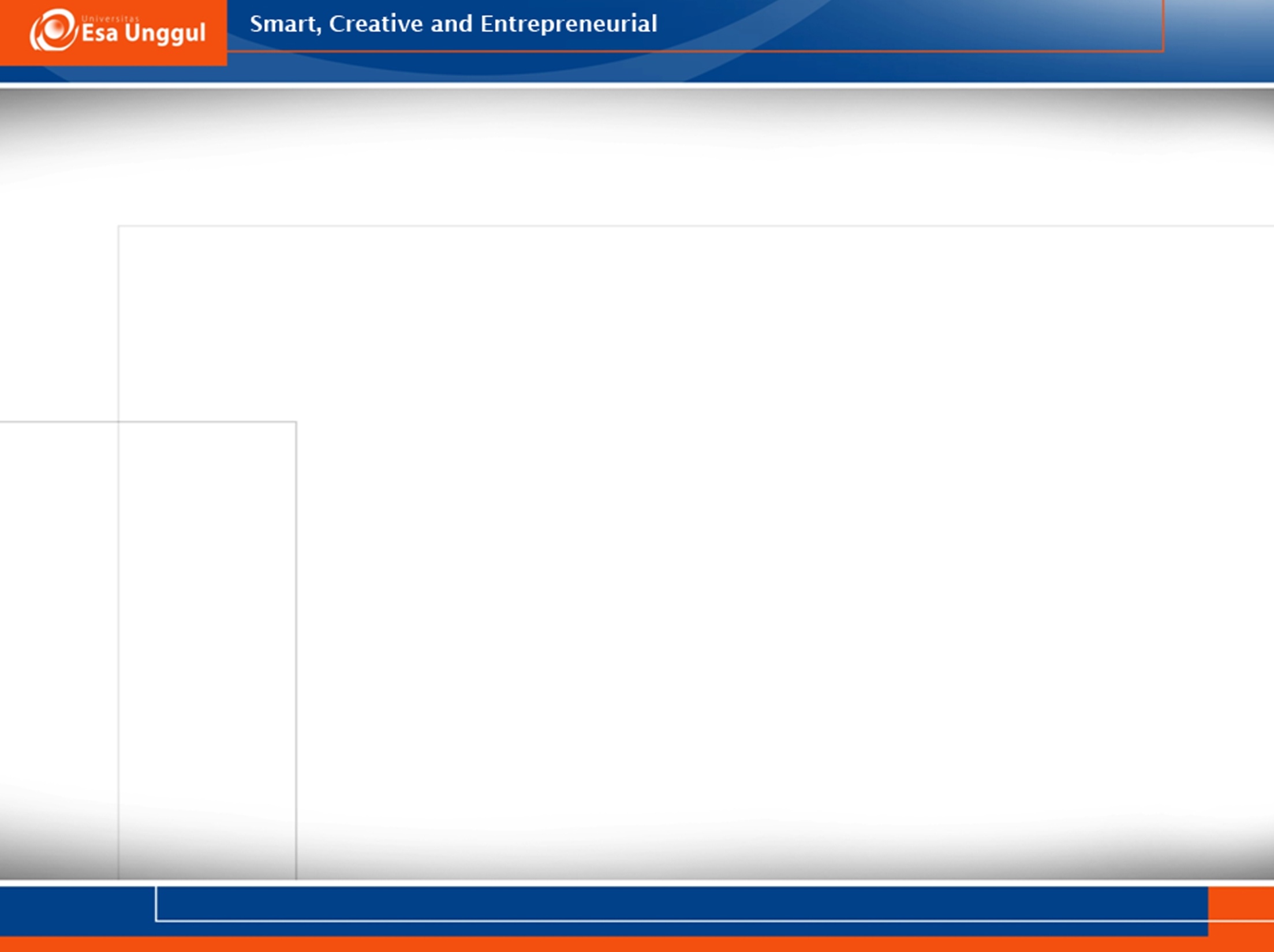 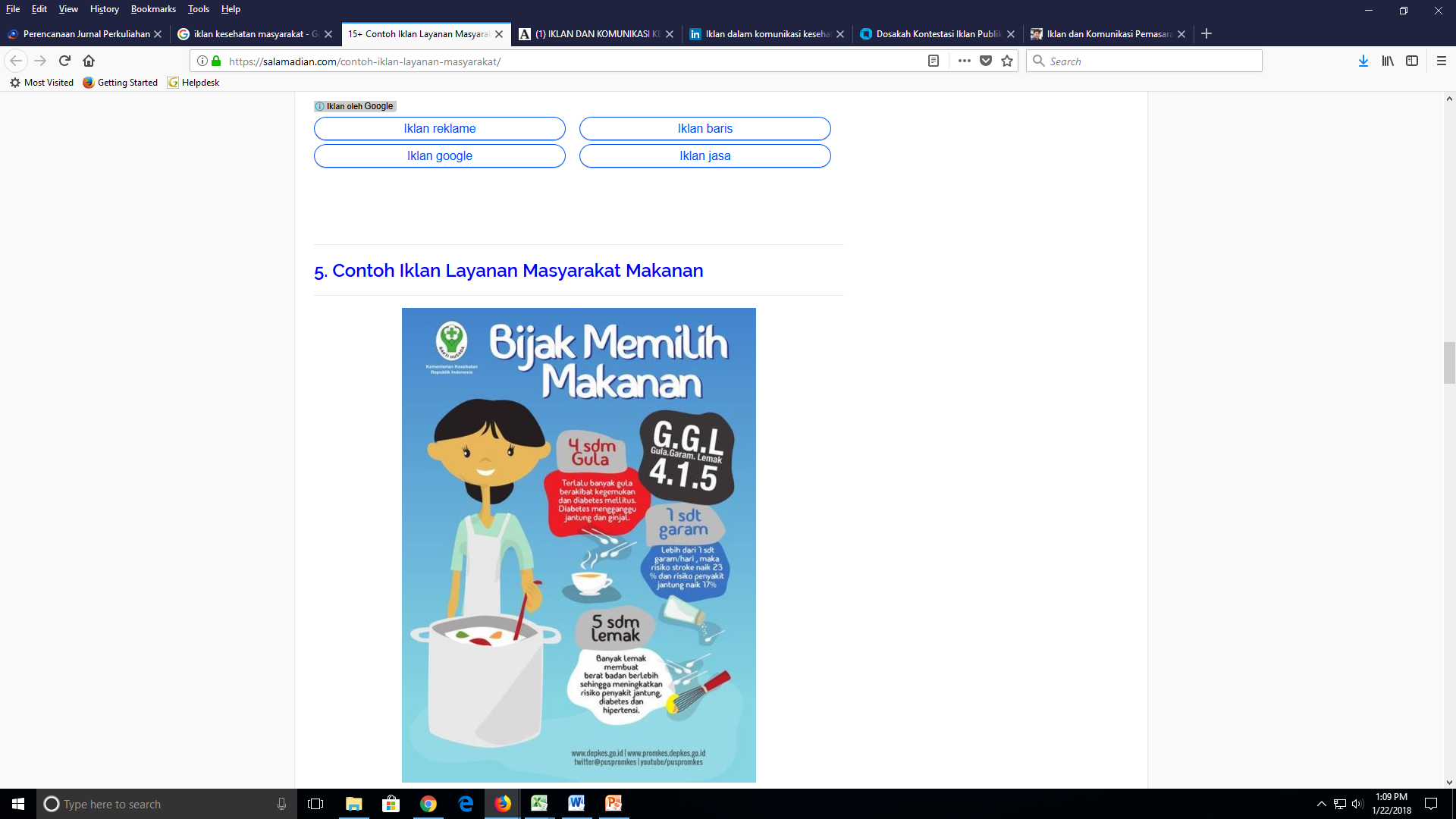 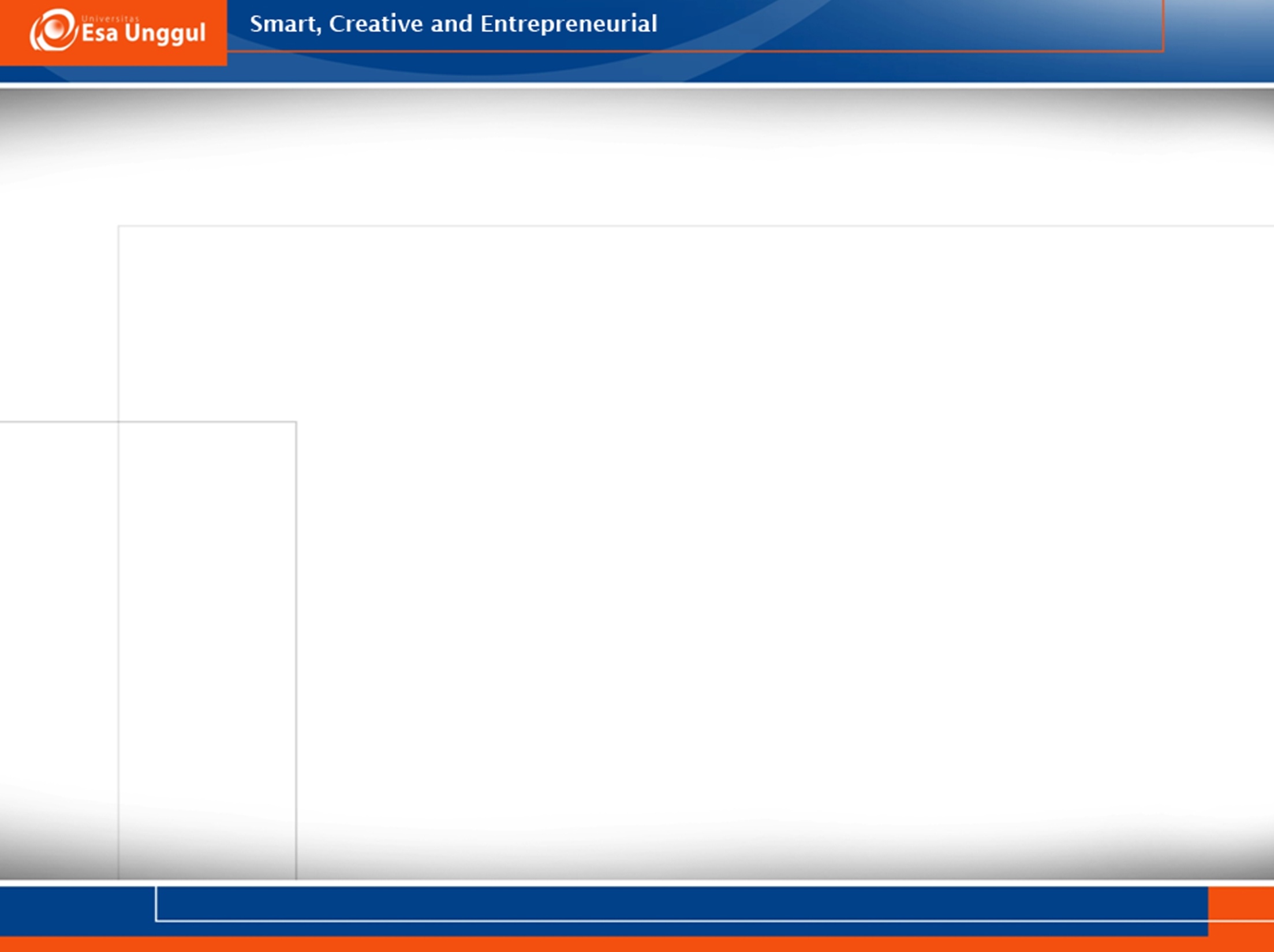 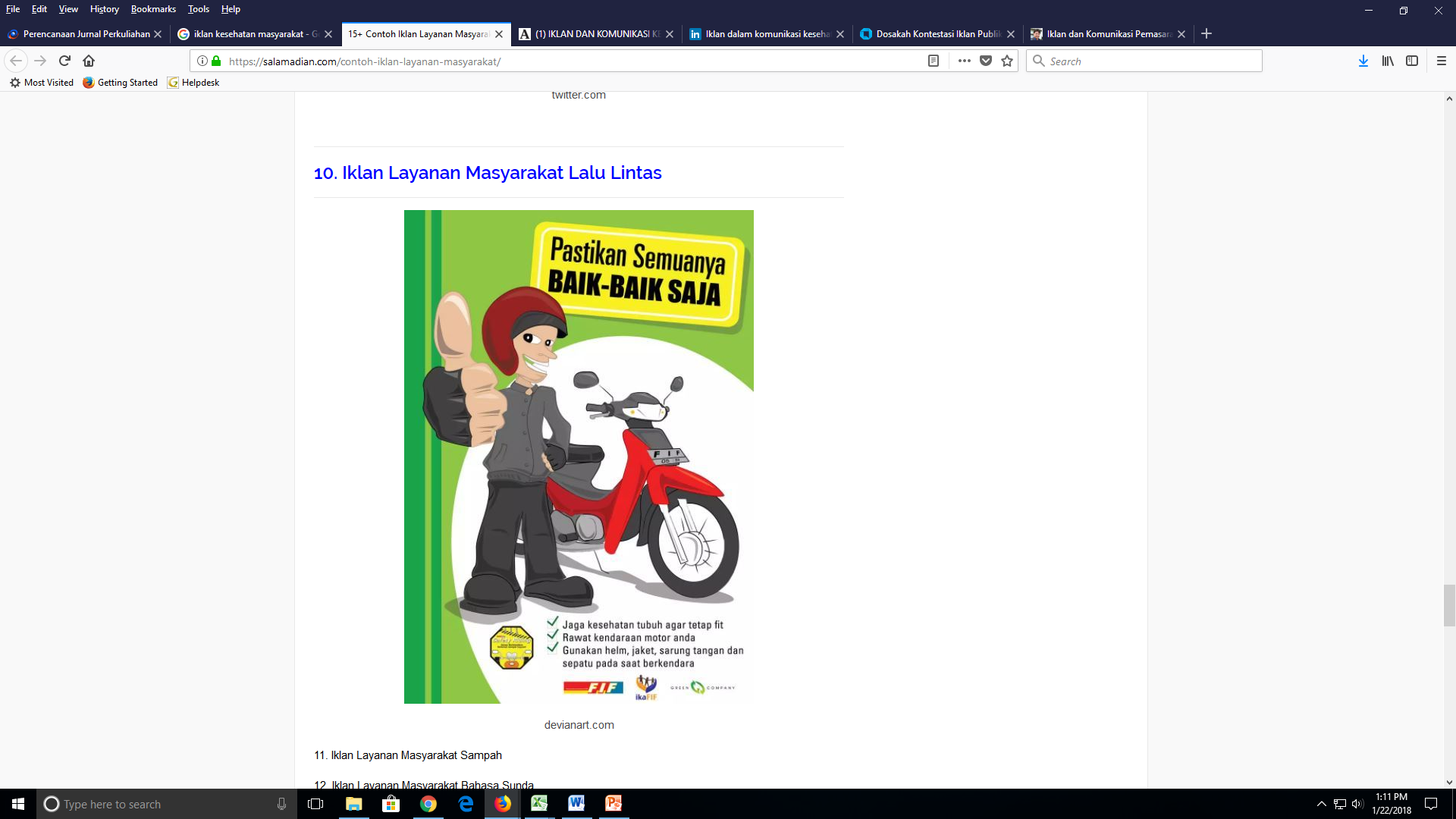